Module: GMO Presentation-Provides an update on current GMO messaging (consistent with GMOAnswers) and issues-Audiences: Members, industry allies and policy decision makers- Utility: Used in conjunction with core deck to address questions and explain ASTA’s position on the issues
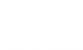 ASTA supports GMOs and biotechnology as part of a wide array of potential tools at the disposal of plant breeders and farmers to address global challenges.
90%
181M
71
ACRES WORLDWIDE
ARE SMALL OR RESOURCE-LIMITED FARMERS
COUNTRIES GROW, IMPORT AND/OR USE BIOTECH
10
18M
1.2B
CROPS
LBS OF REDUCED PESTICIDE APPLICATIONS
FARMERS IN 28 COUNTRIES
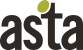 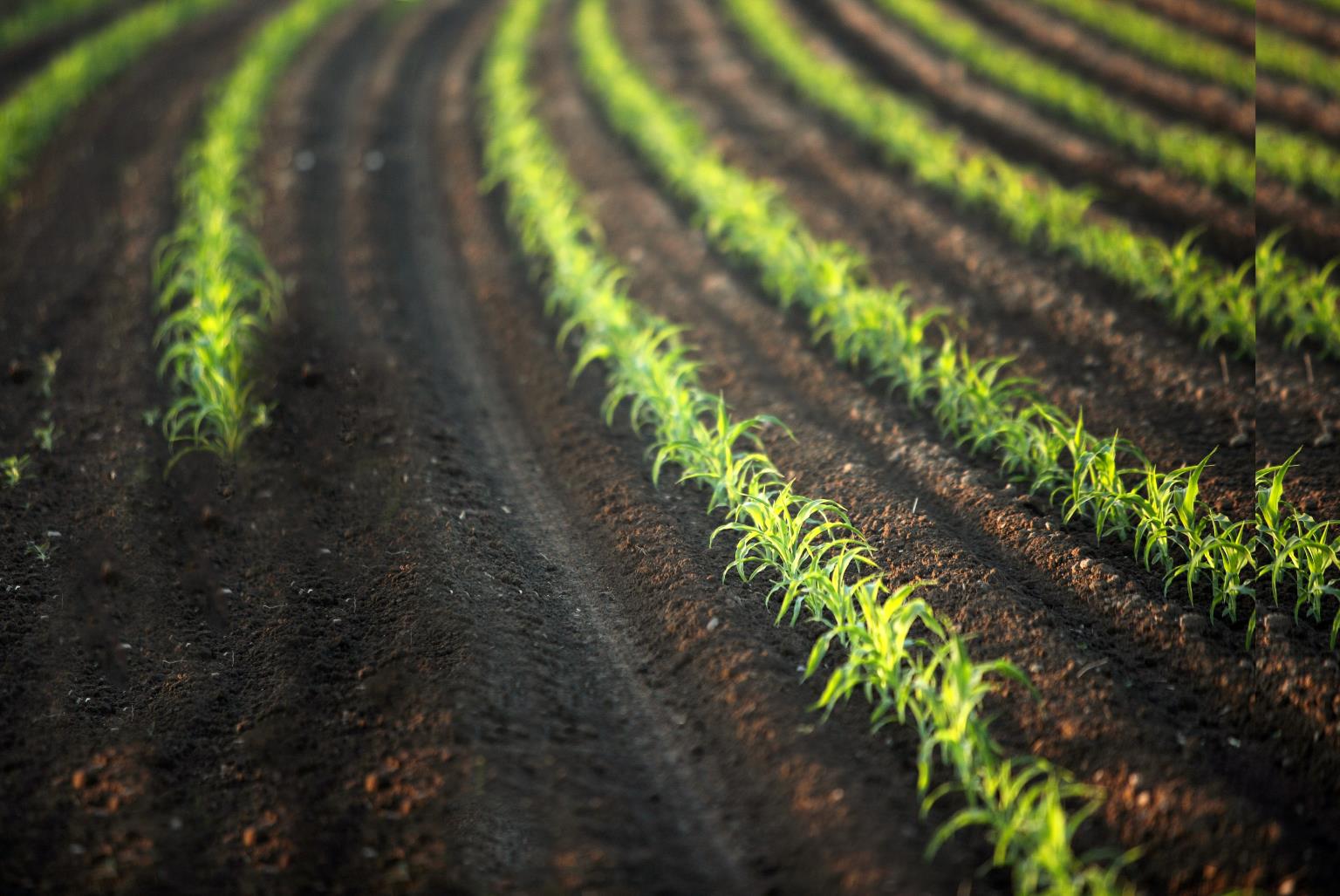 Farmers, consumers, the economy and our environment all positively benefit from GMOs
Producing More, With Less
Improved Farm Incomes
New Opportunities for Farmers in Developing Countries
Affordable Food
Fewer Chemical Applications
A Future of Healthier and More Nutritious Food
Improving Water Quality
ASTA joins many other organizations in confirming that biotech crops are safe for people, animals and the environment.
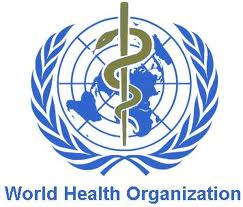 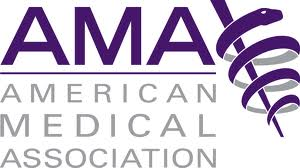 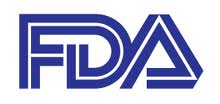 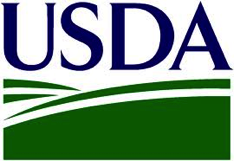 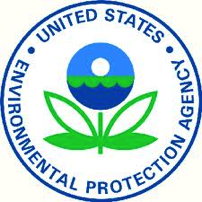 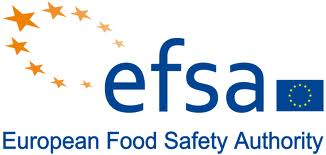 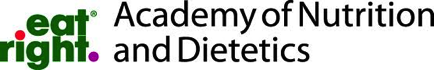 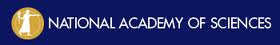 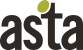 Specifically, ASTA supports finding a national solution to the current patchwork of state labeling regulations.
Uniform Rules
ASTA supports the Safe and Accurate Food Labeling Act sponsored by Rep. Mike Pompeo (R-KS) which would establish a uniform, national system governing labeling of biotech foods
National Certification Program
Allow those that wish to label their products as GMO-Free can do so through a USDA-accredited certification process
Science Based Labeling Standards
Uphold the FDA’s authority to specify special labeling if it believes it is necessary to protect health and safety
Develop a Federal definition of ‘natural’
According to recent studies, consumer grocery costs could rise by $500 annually due to patchwork legislation
Learn More
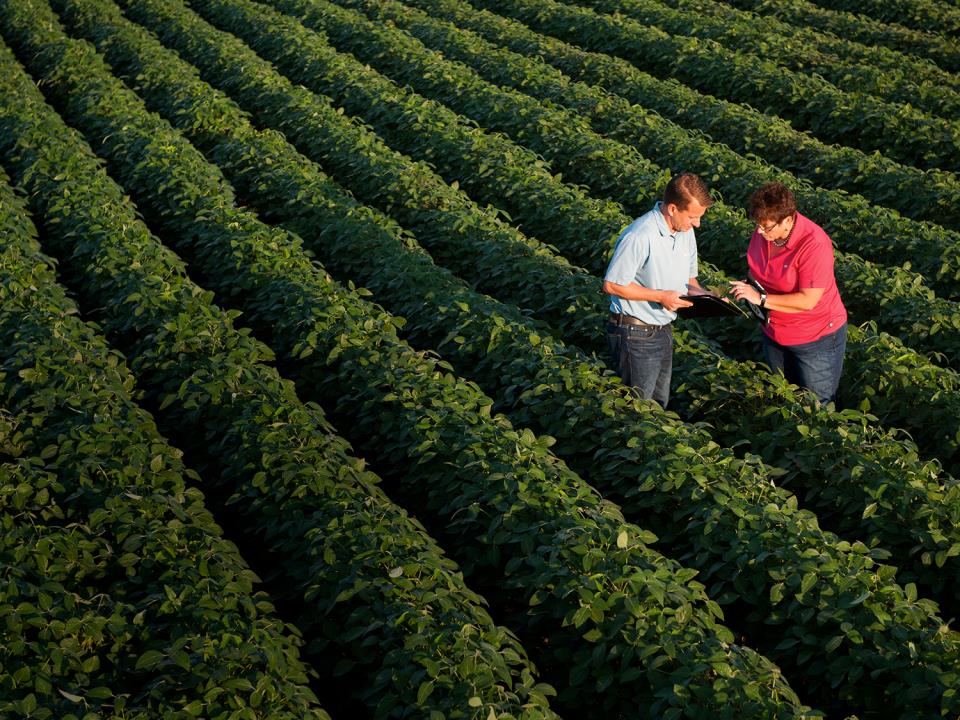 www.geneticliteracyproject.org

www.gmoanswers.com

www.biofortified.org
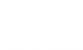